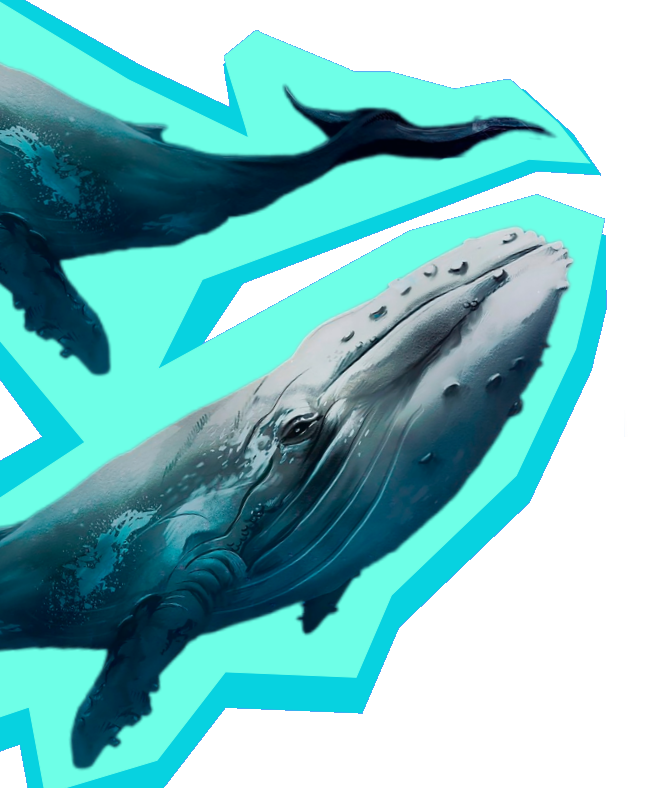 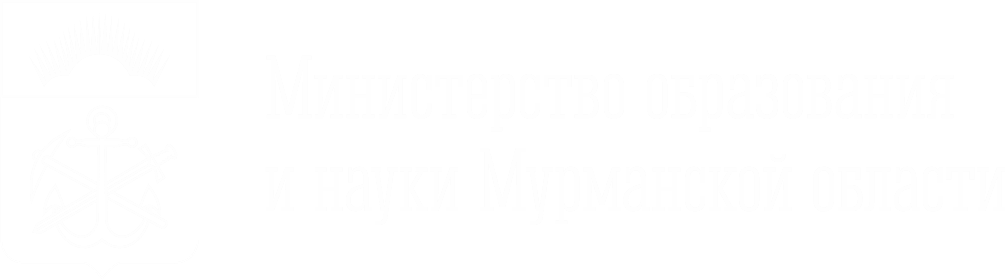 Мастера 
Кольского 
полуострова
13 декабря 2024 год
#насевережить
Словарь
Мастер – это специалист в своем деле, который вкладывает в свою работу частичку души, щедро делится своими знаниями и опытом со всеми желающими.
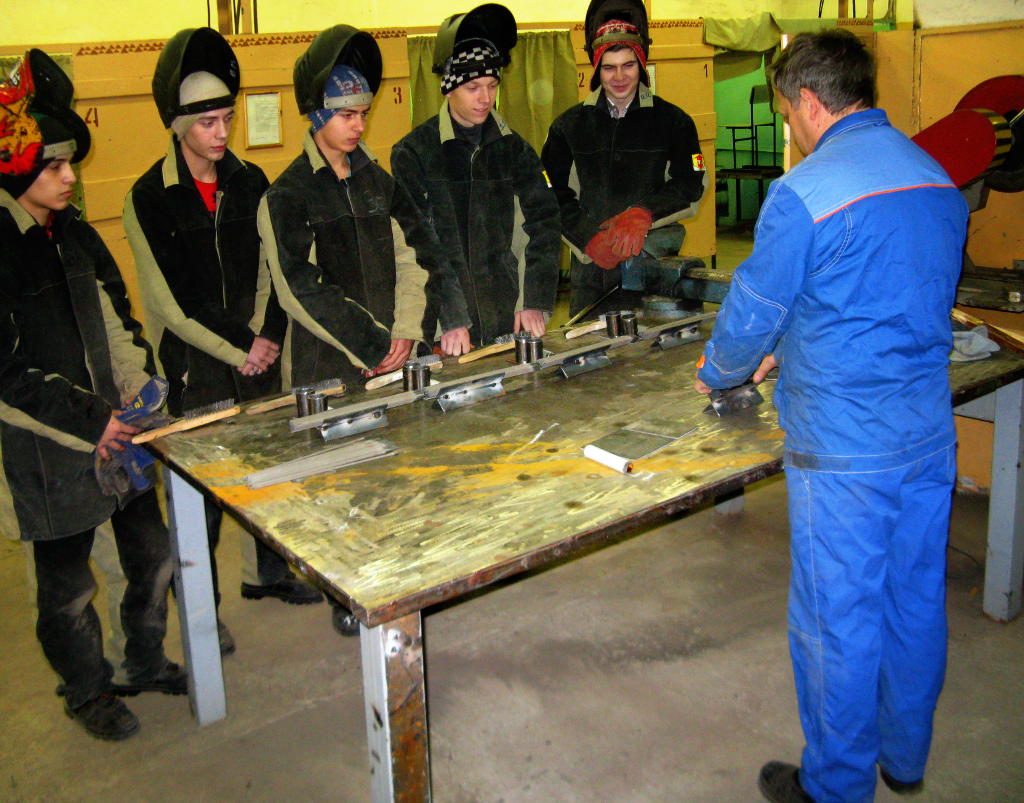 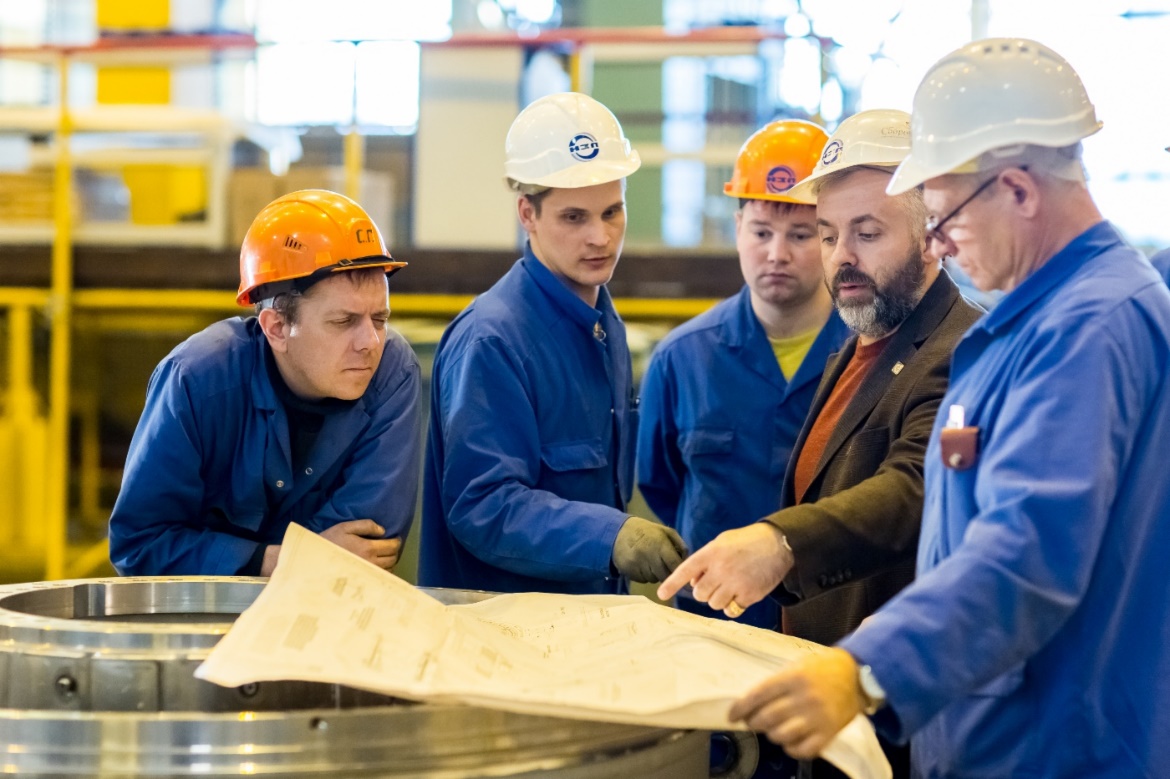 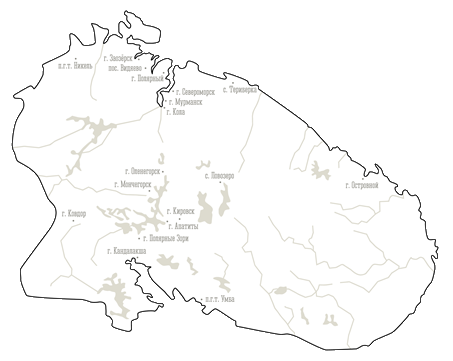 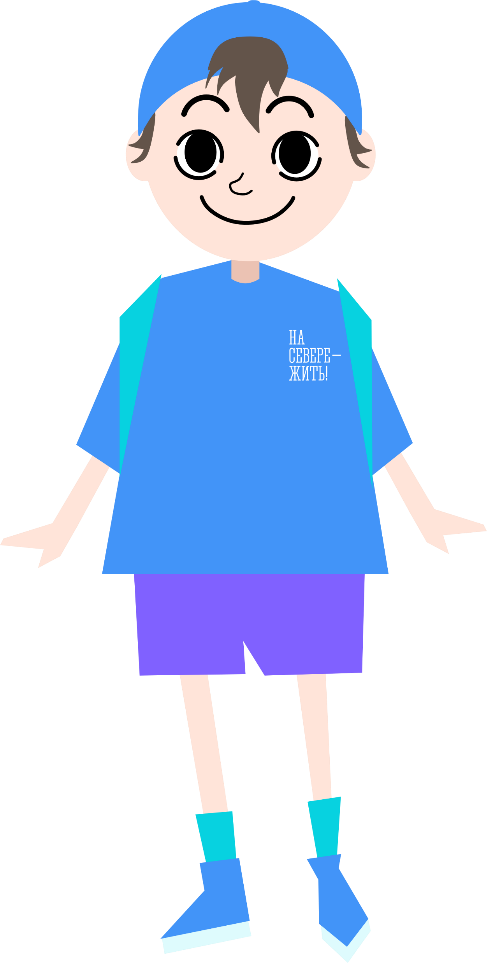 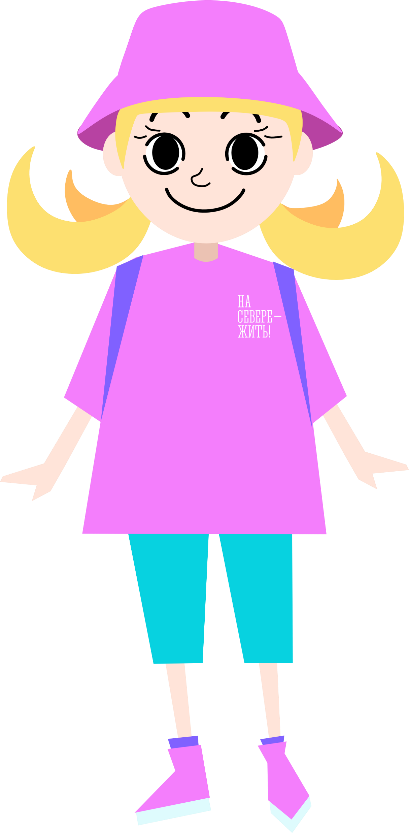 Мастера Кольского полуострова
Матрешка — это раскрашенная деревянная разъемная кукла, внутри которой находятся куклы меньшего размера.
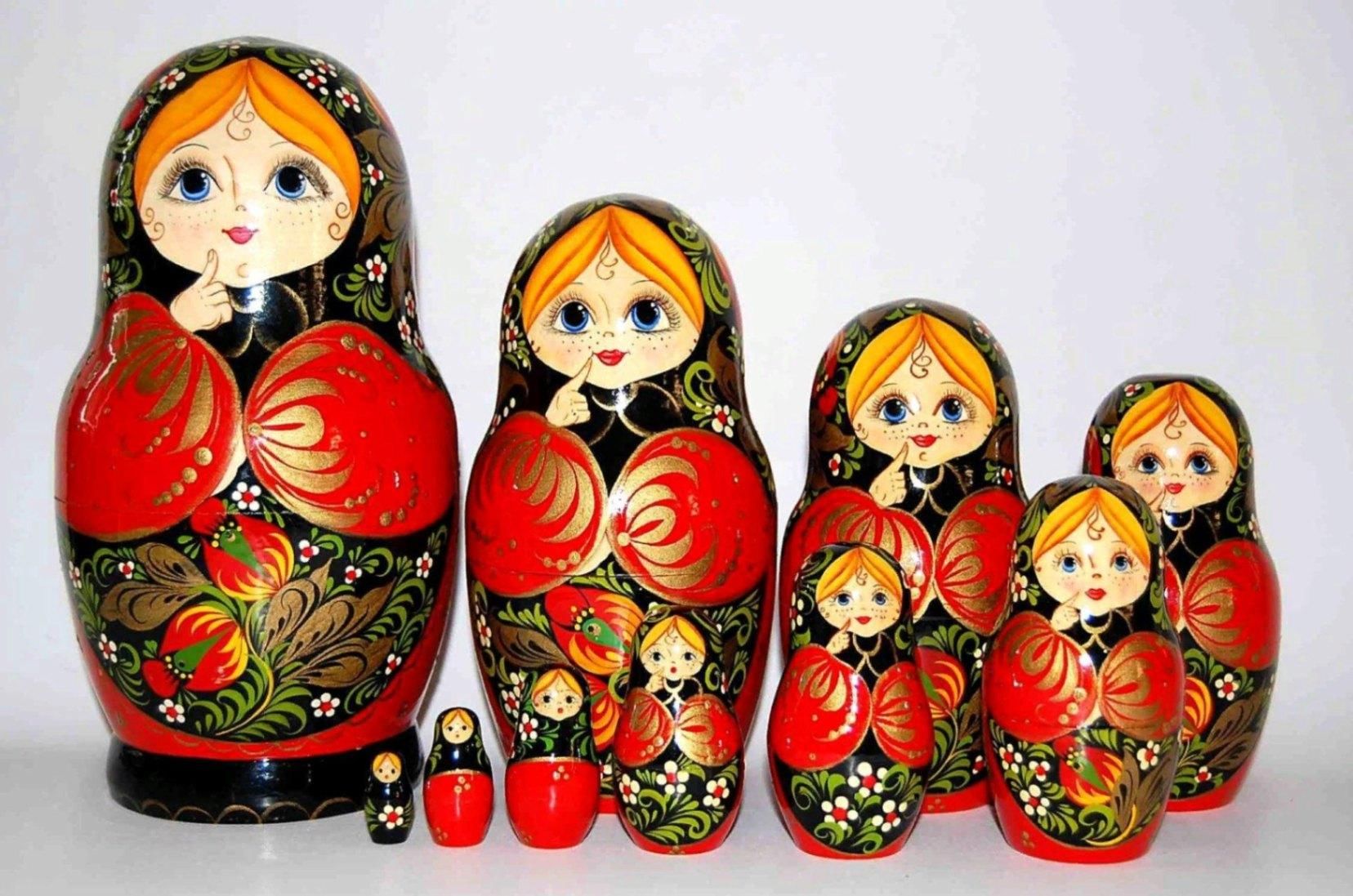 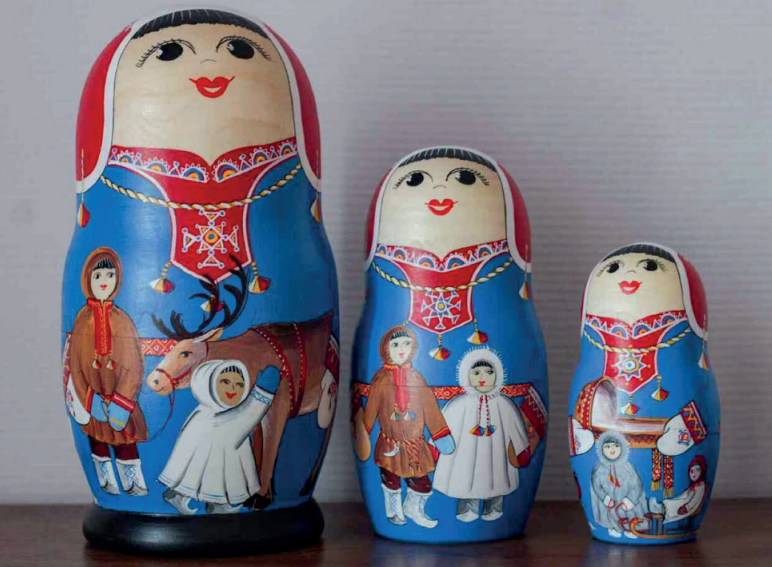 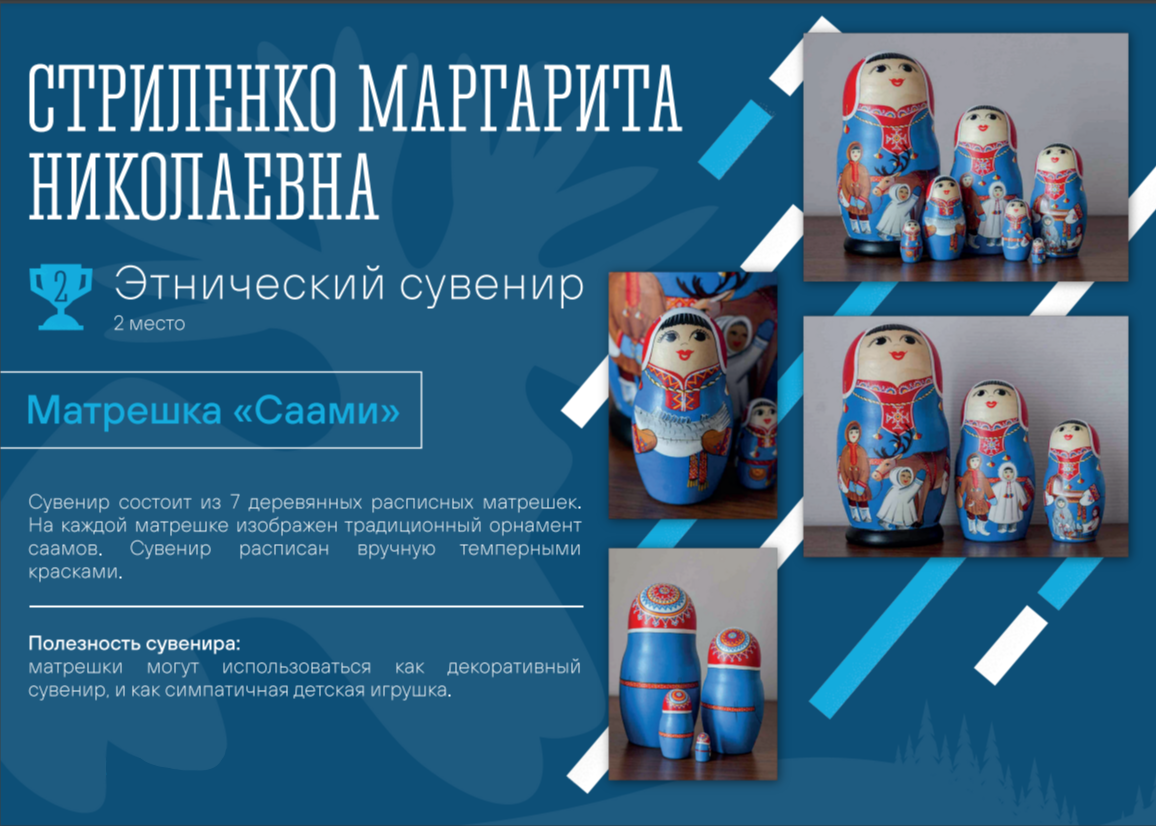 Мастера 
Кольского 
полуострова
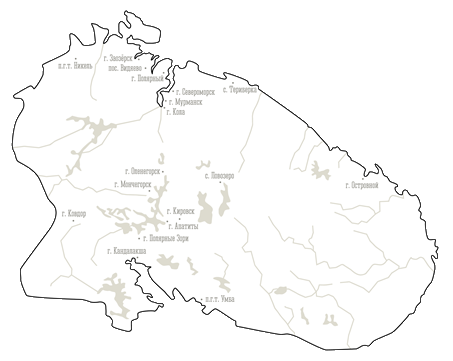 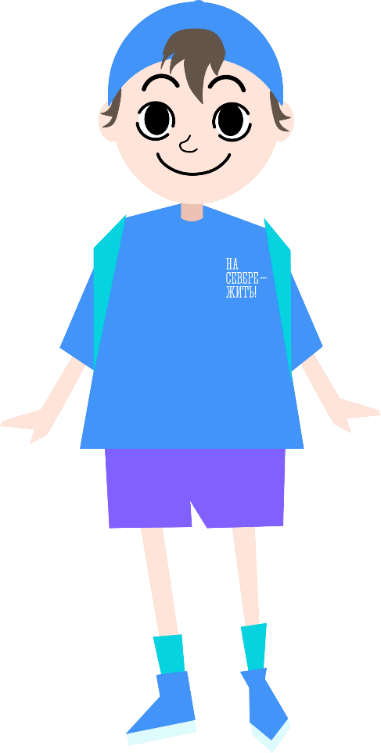 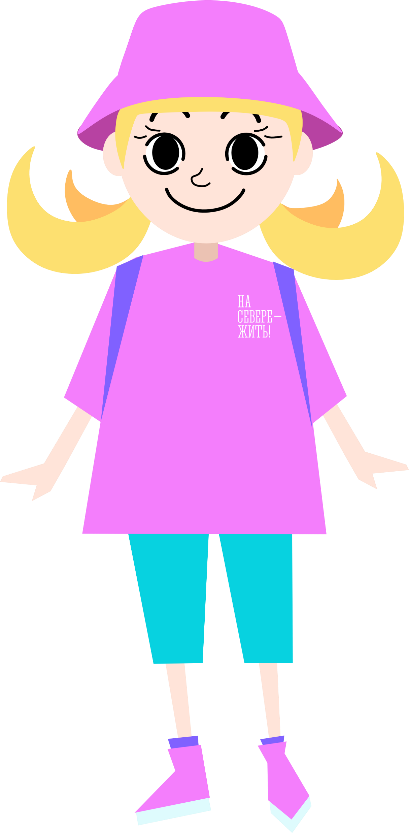 Мастера Кольского полуострова
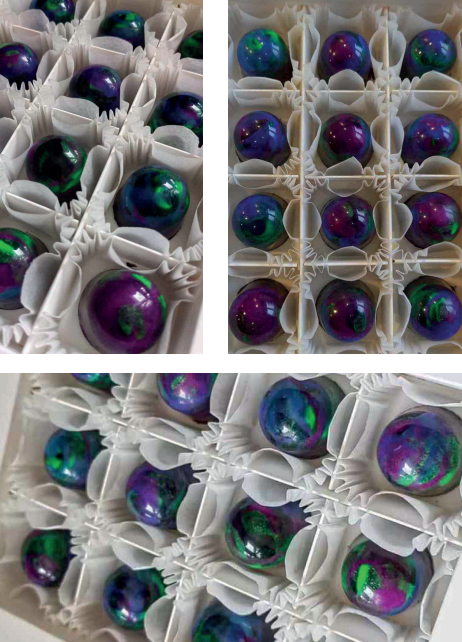 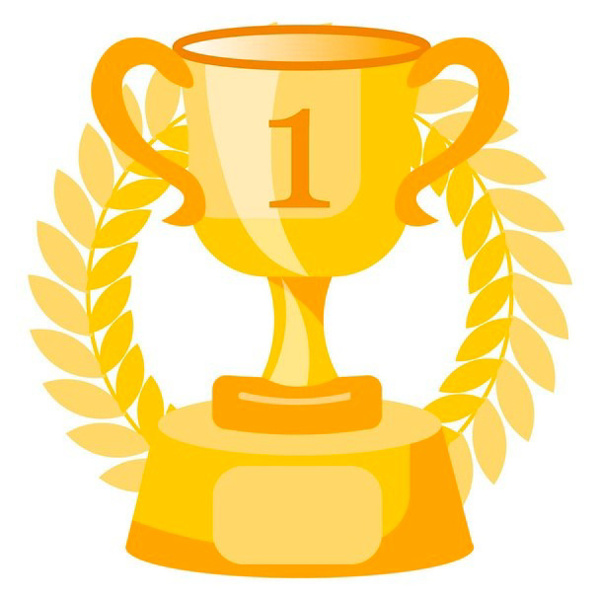 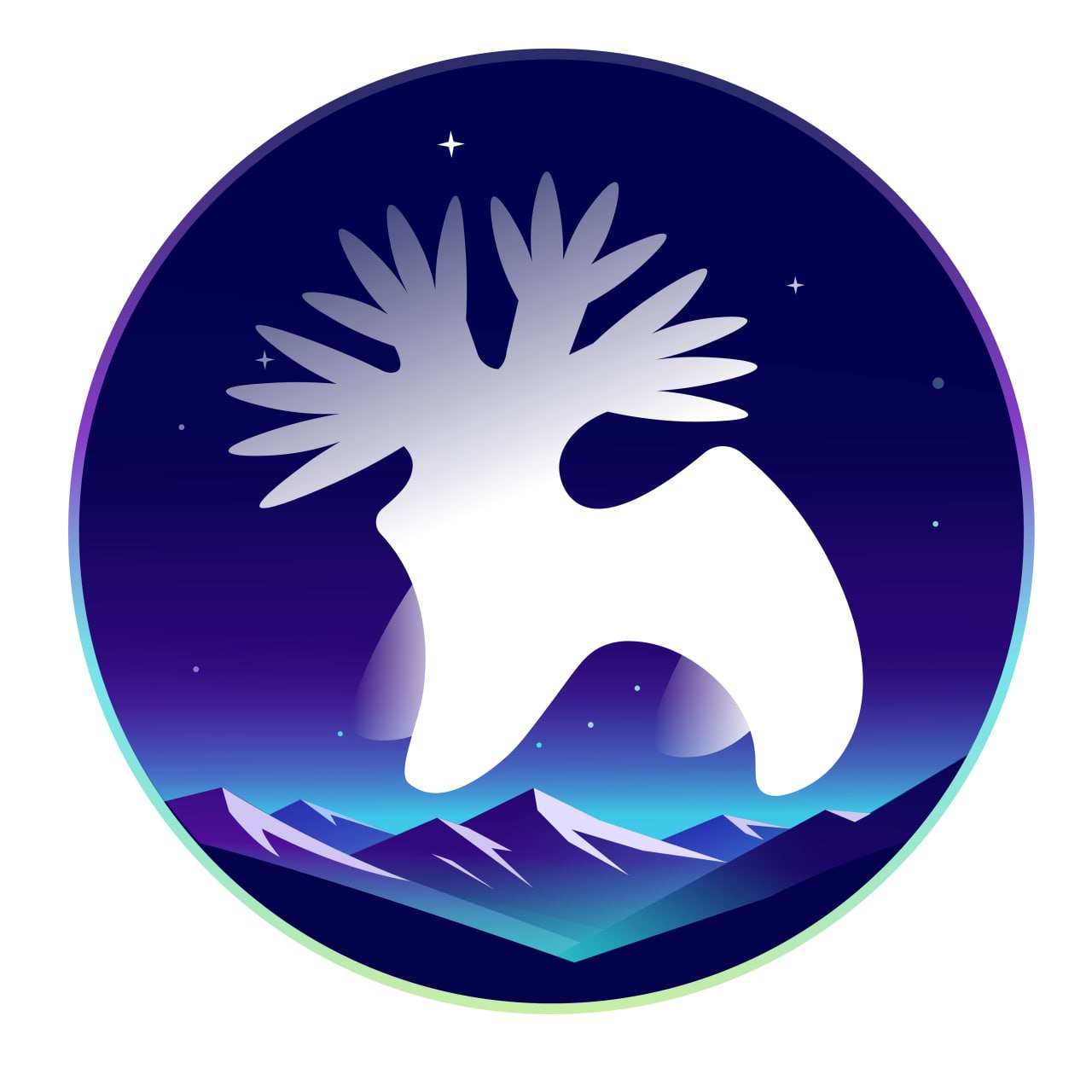 конкурс
«СУВЕНИР ГОДА. АРКТИКА»
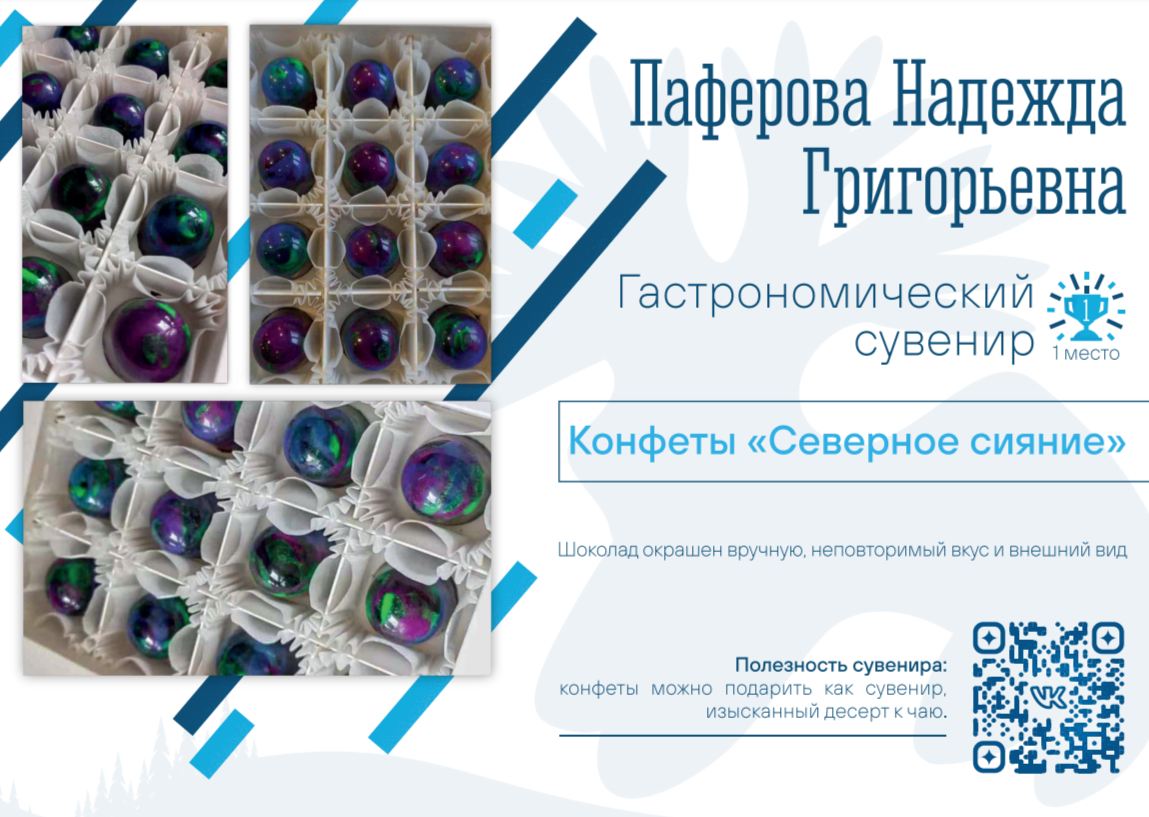 Мастера 
Кольского 
полуострова
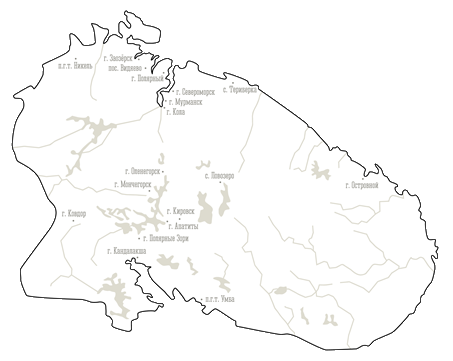 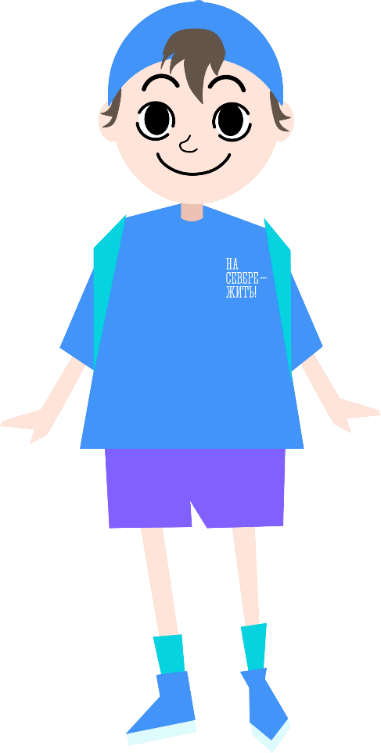 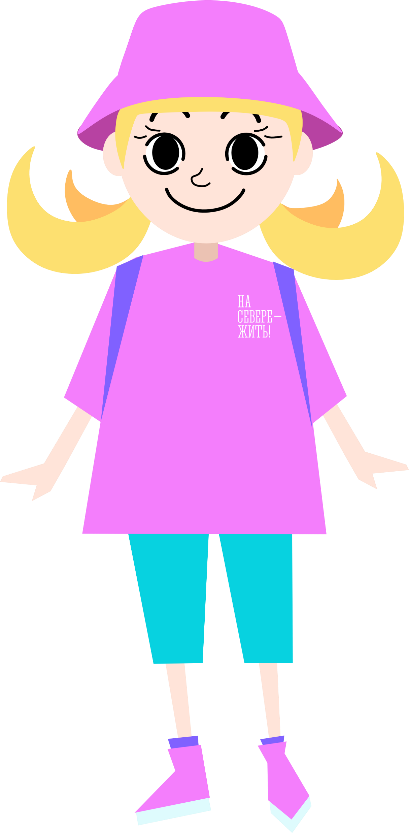 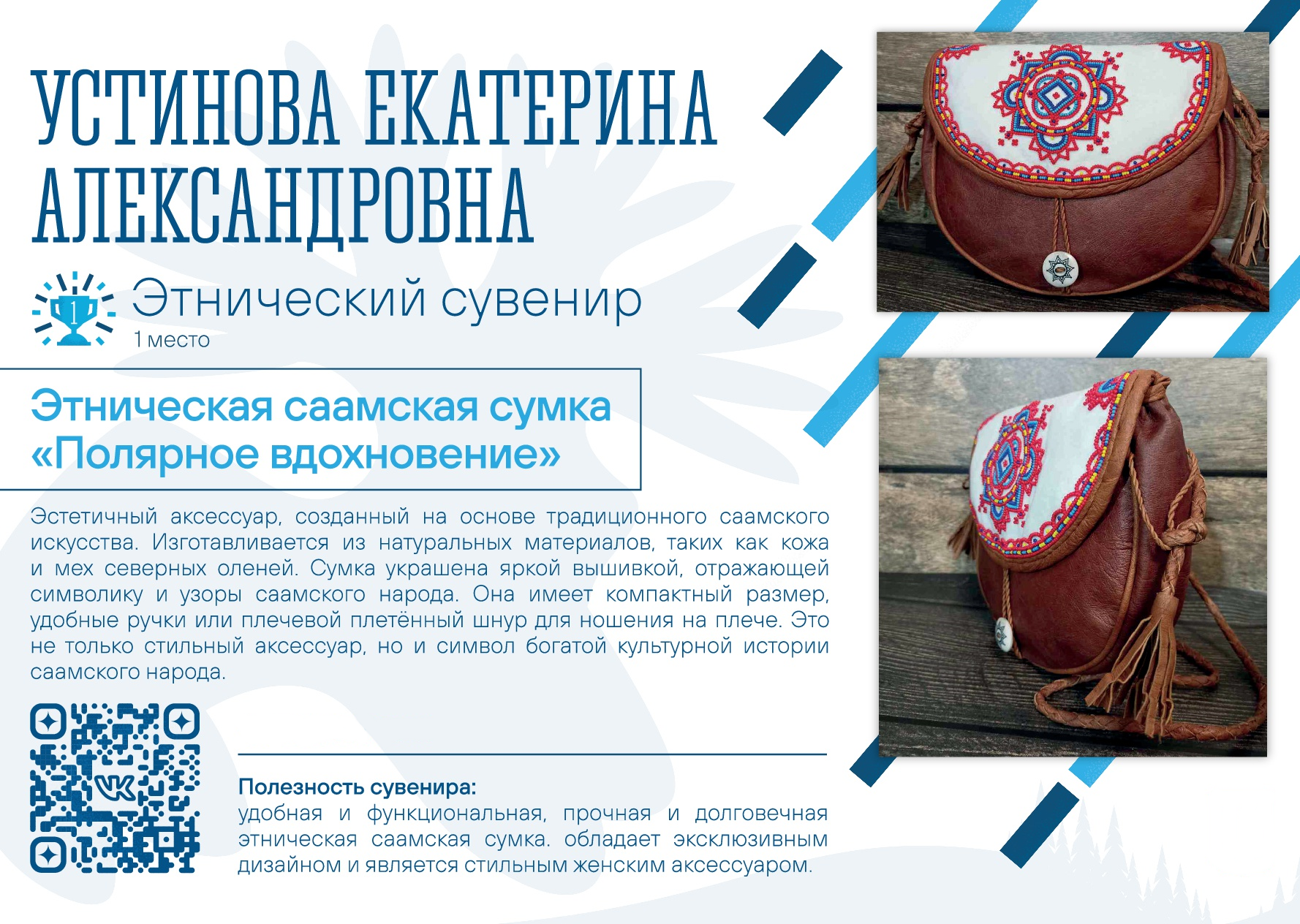 Мастера 
Кольского 
полуострова
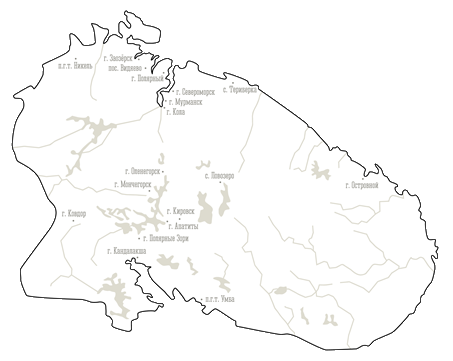 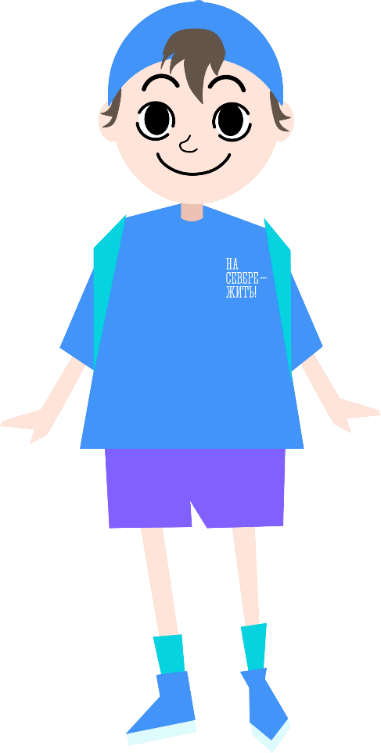 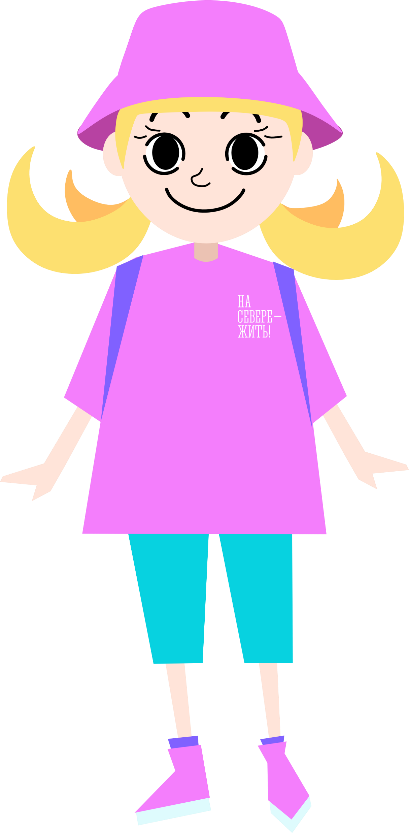 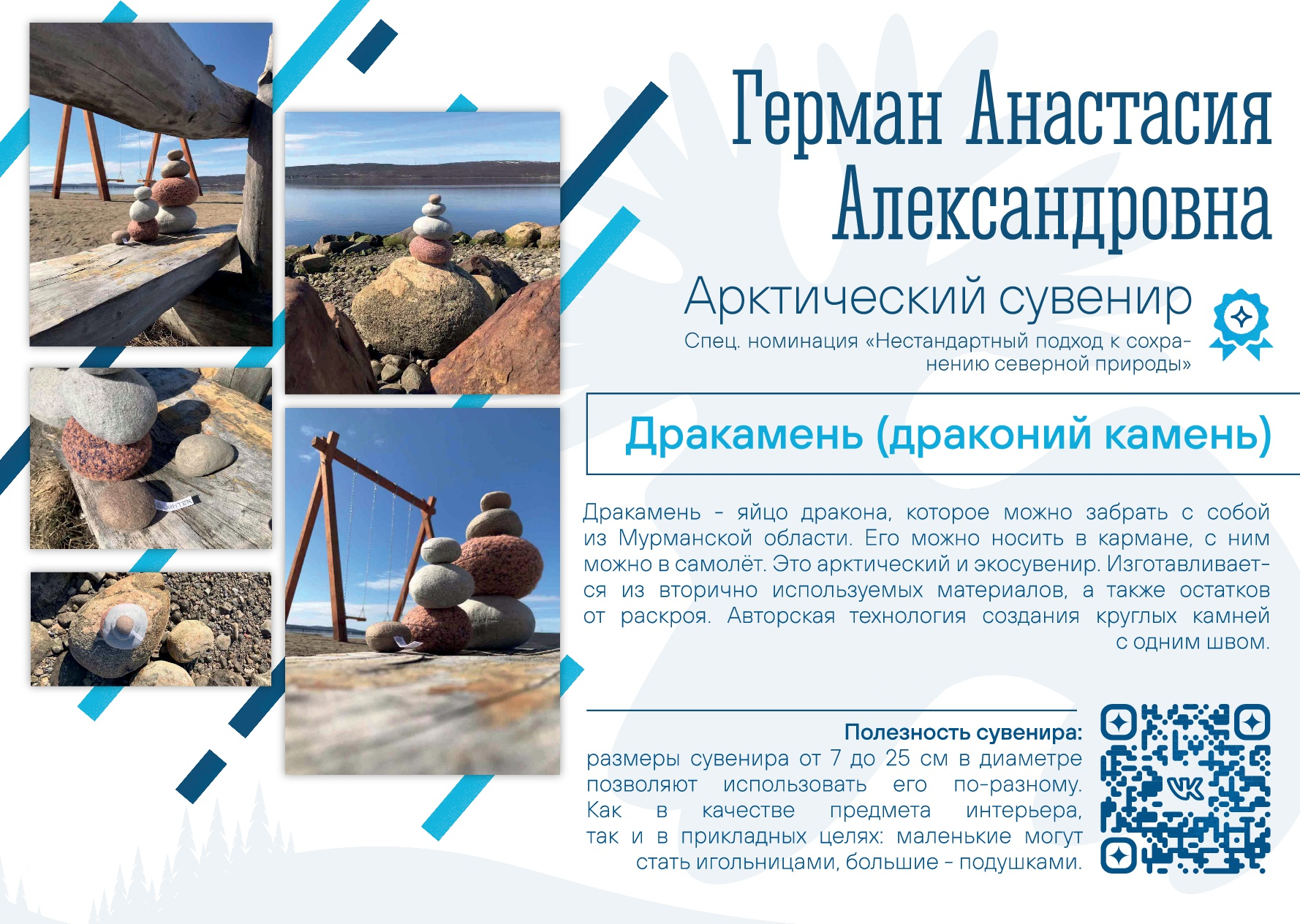 Мастера 
Кольского 
полуострова
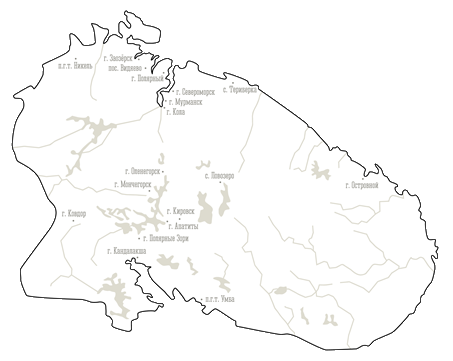 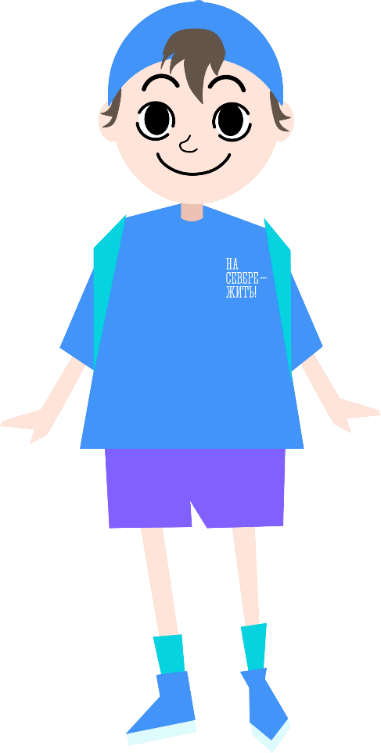 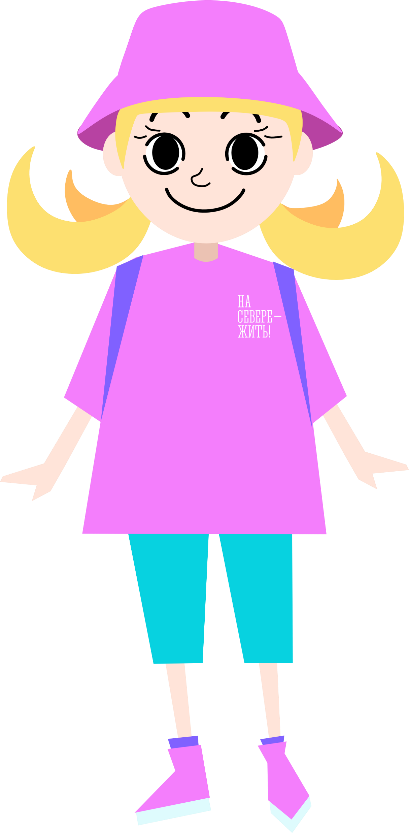 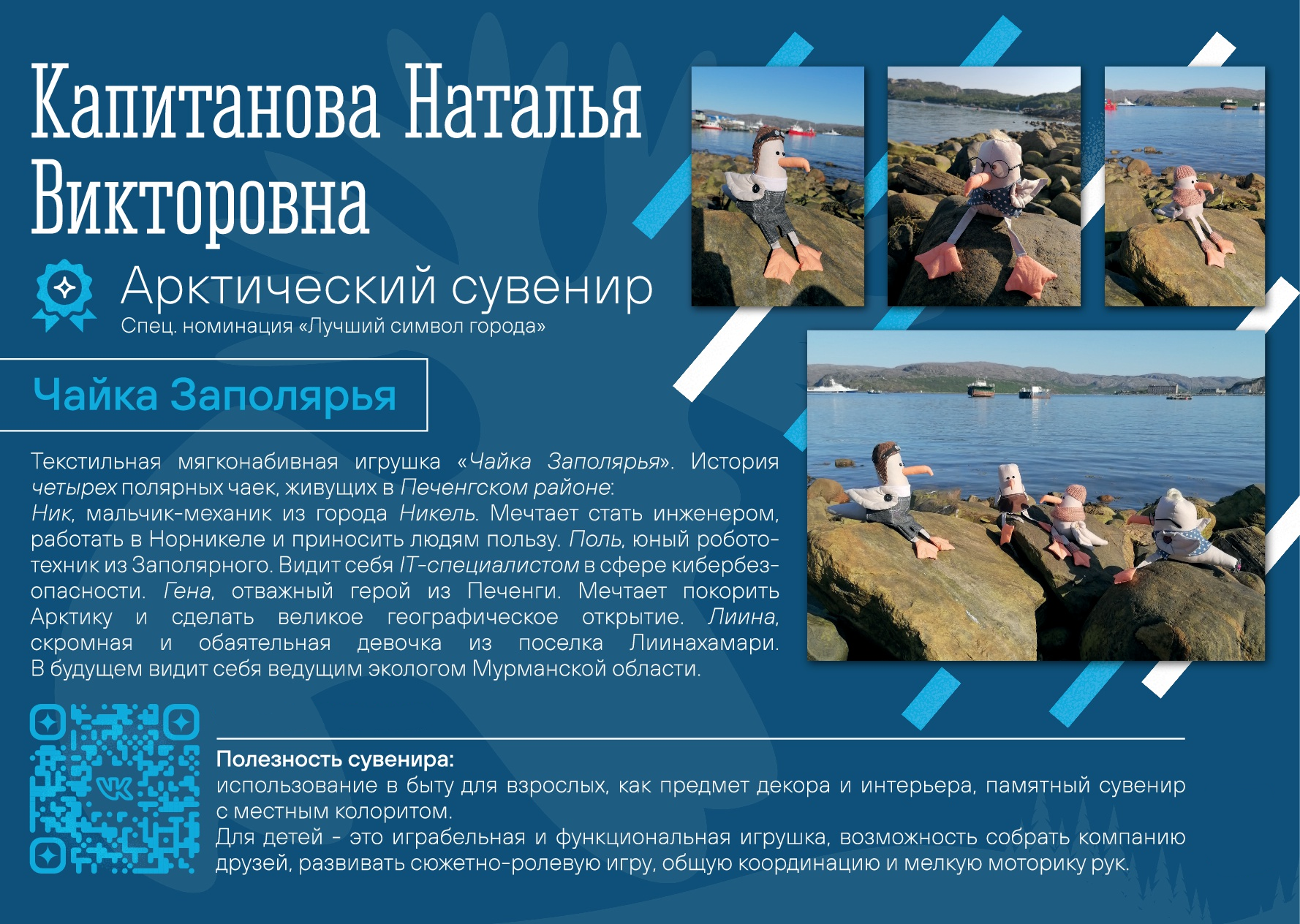 Мастера 
Кольского 
полуострова
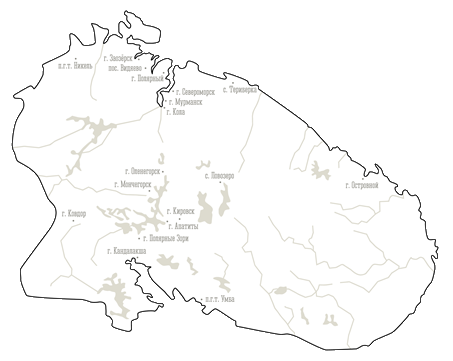 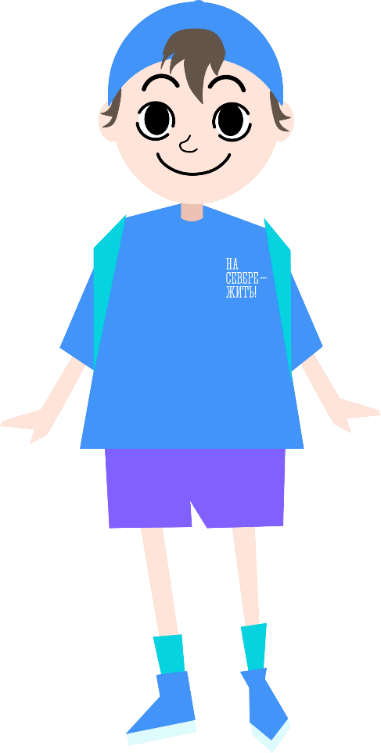 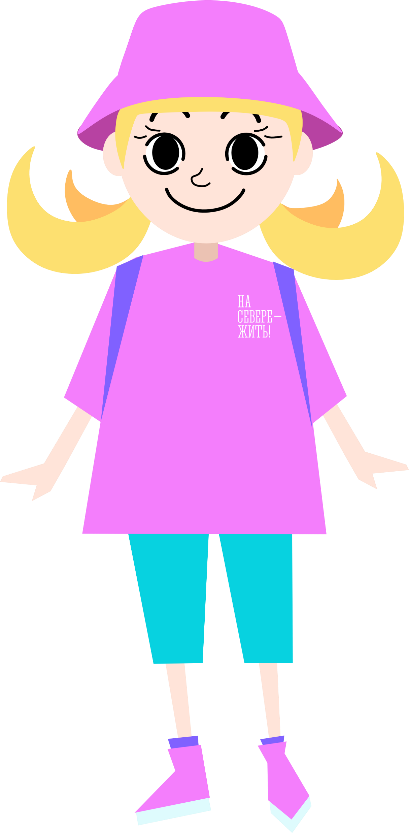 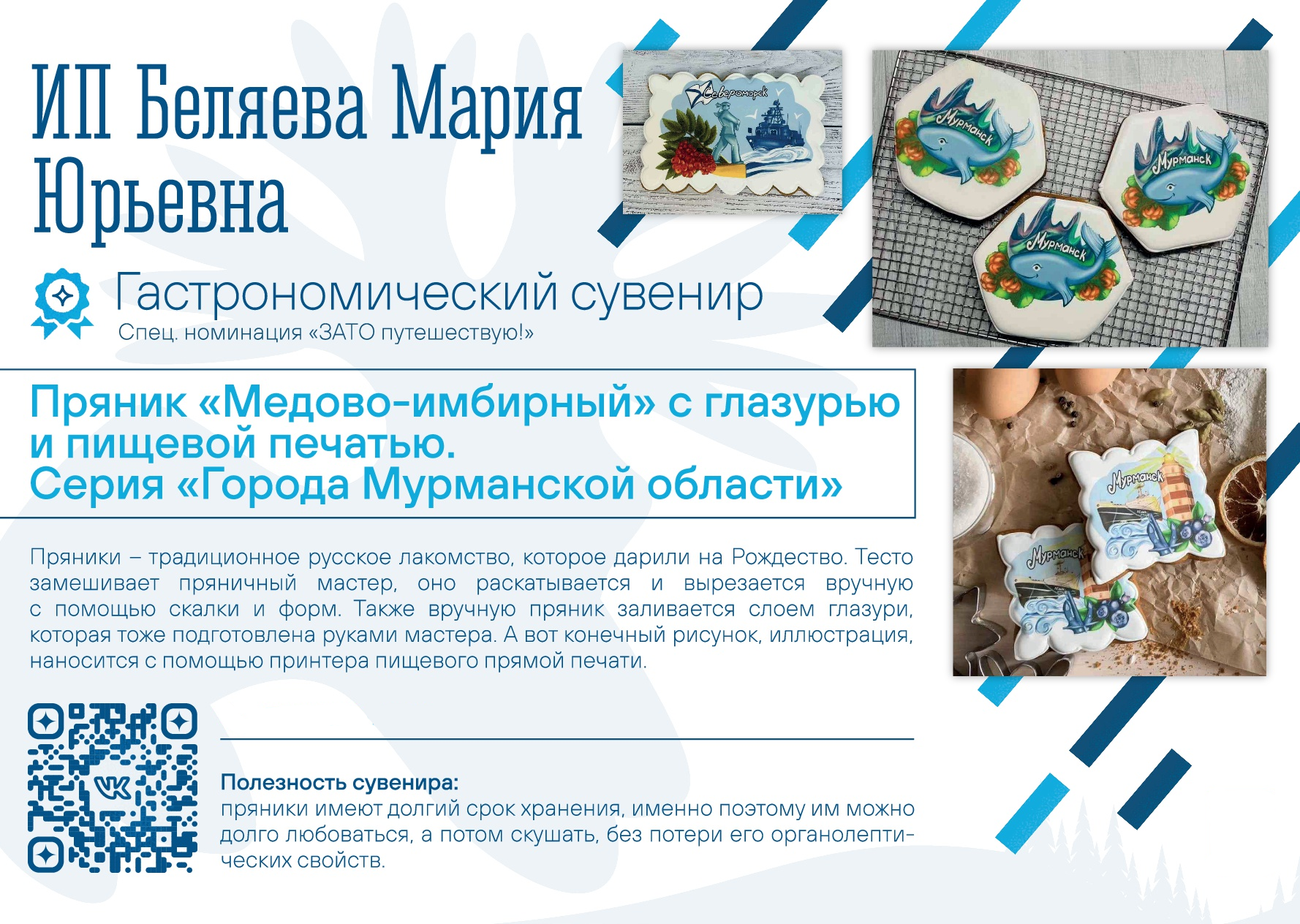 Мастера 
Кольского 
полуострова
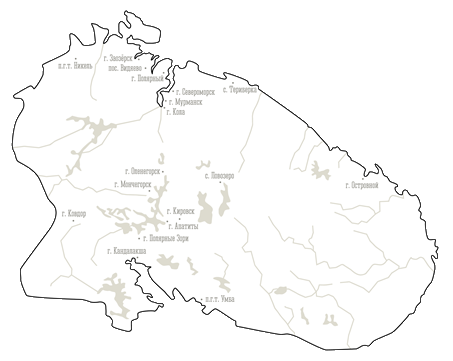 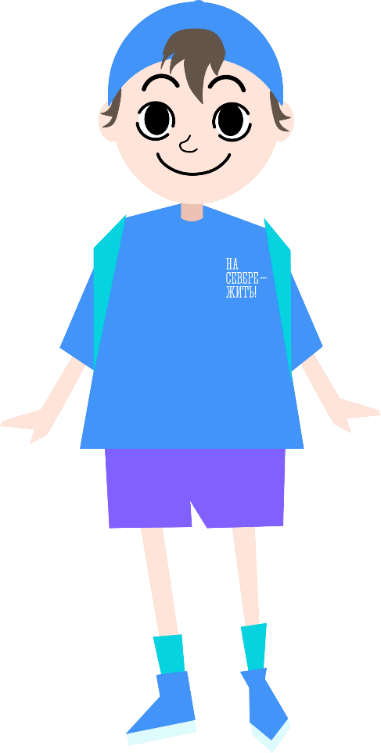 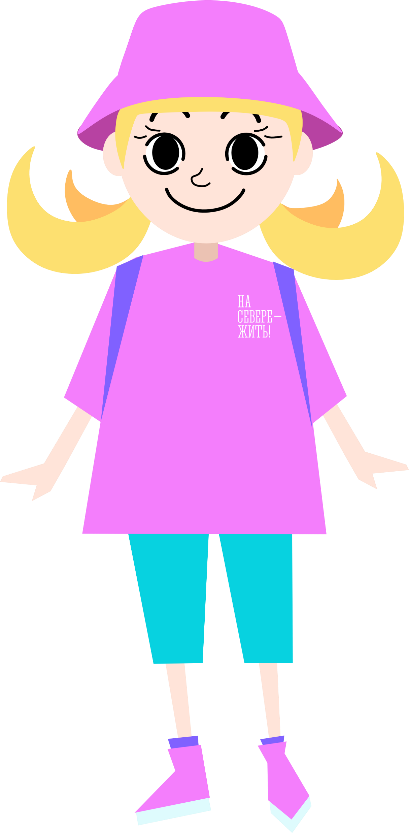 Фестиваль «Мурманские пряники»
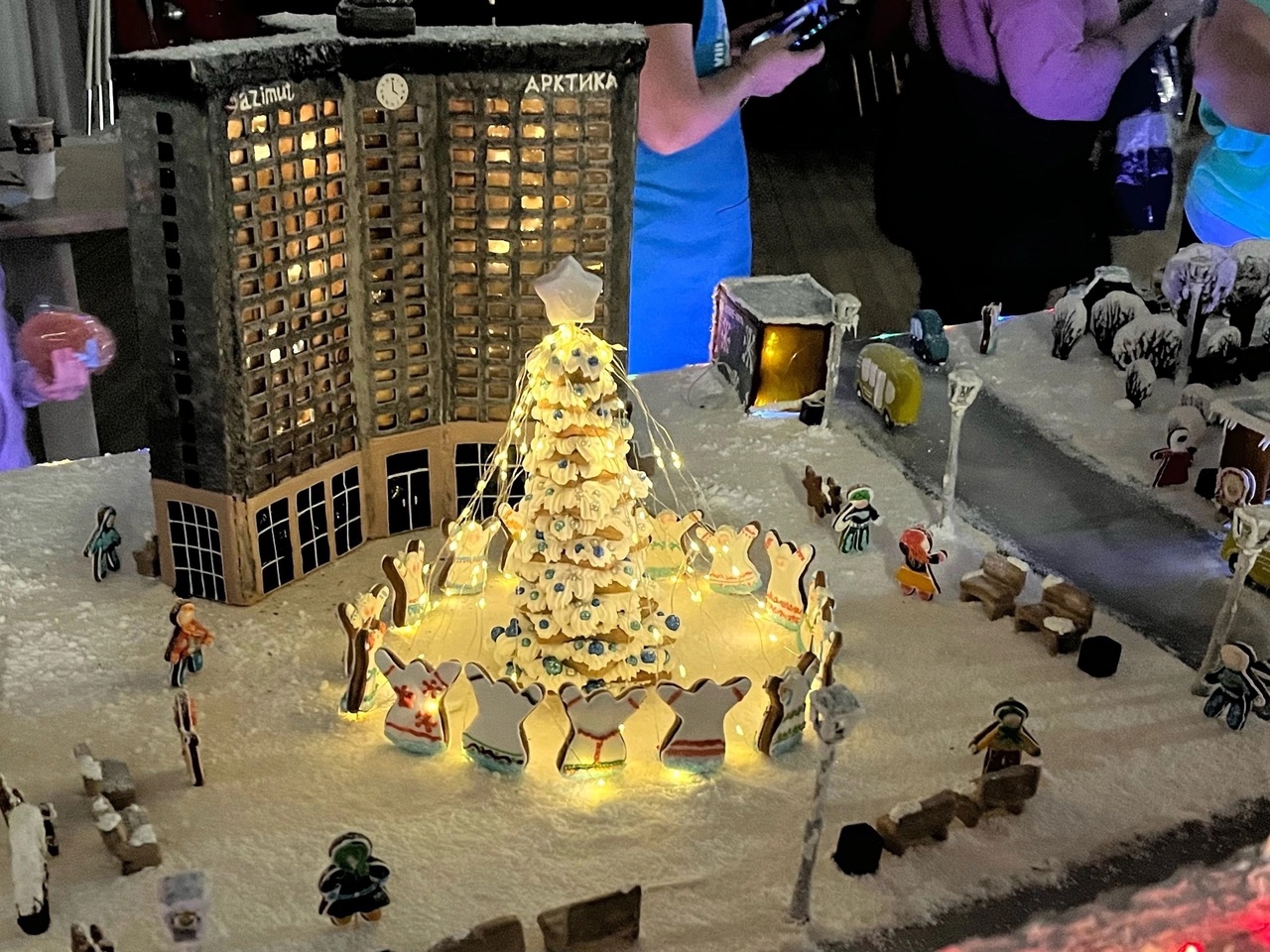 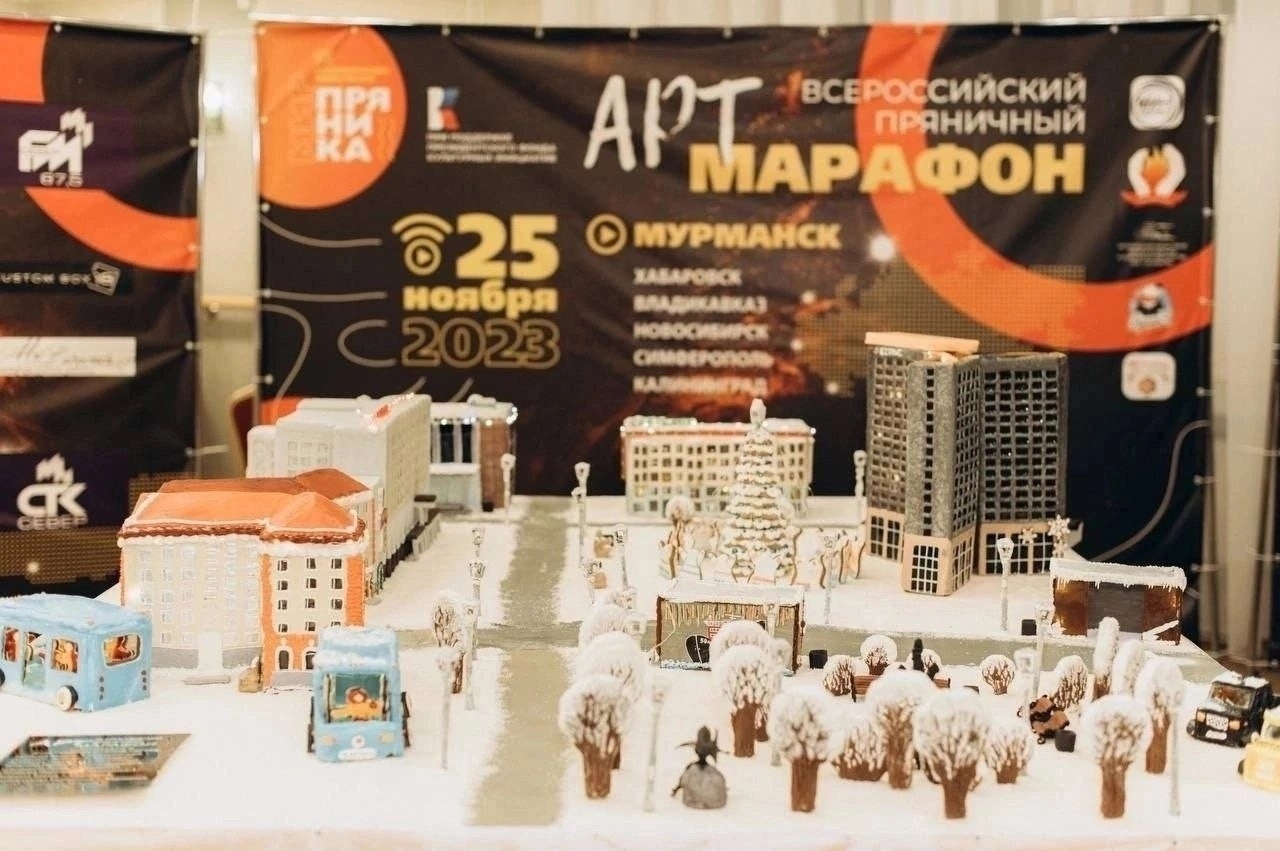 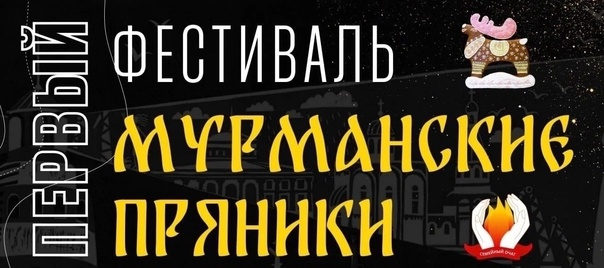 Мастера Кольского полуострова
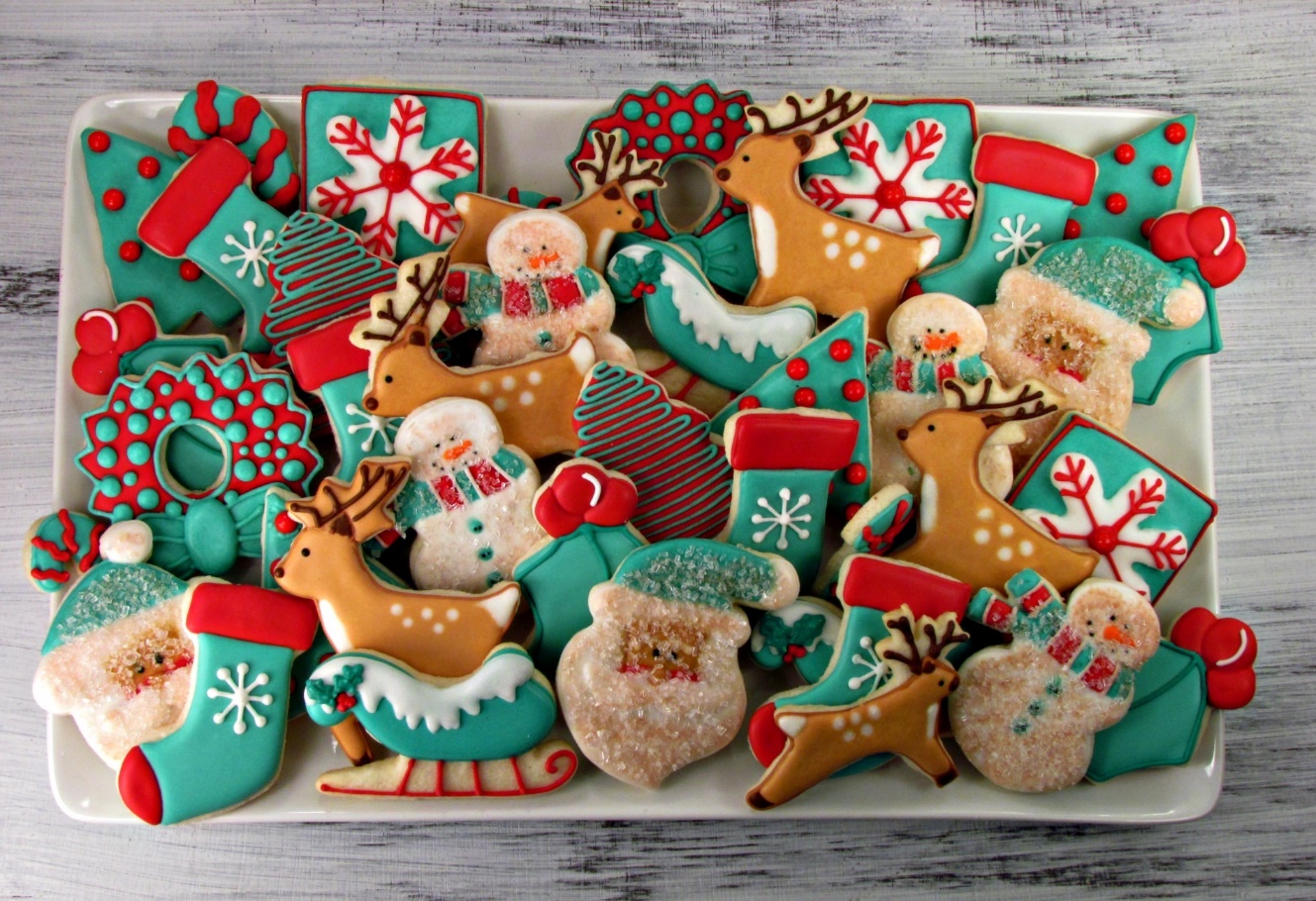 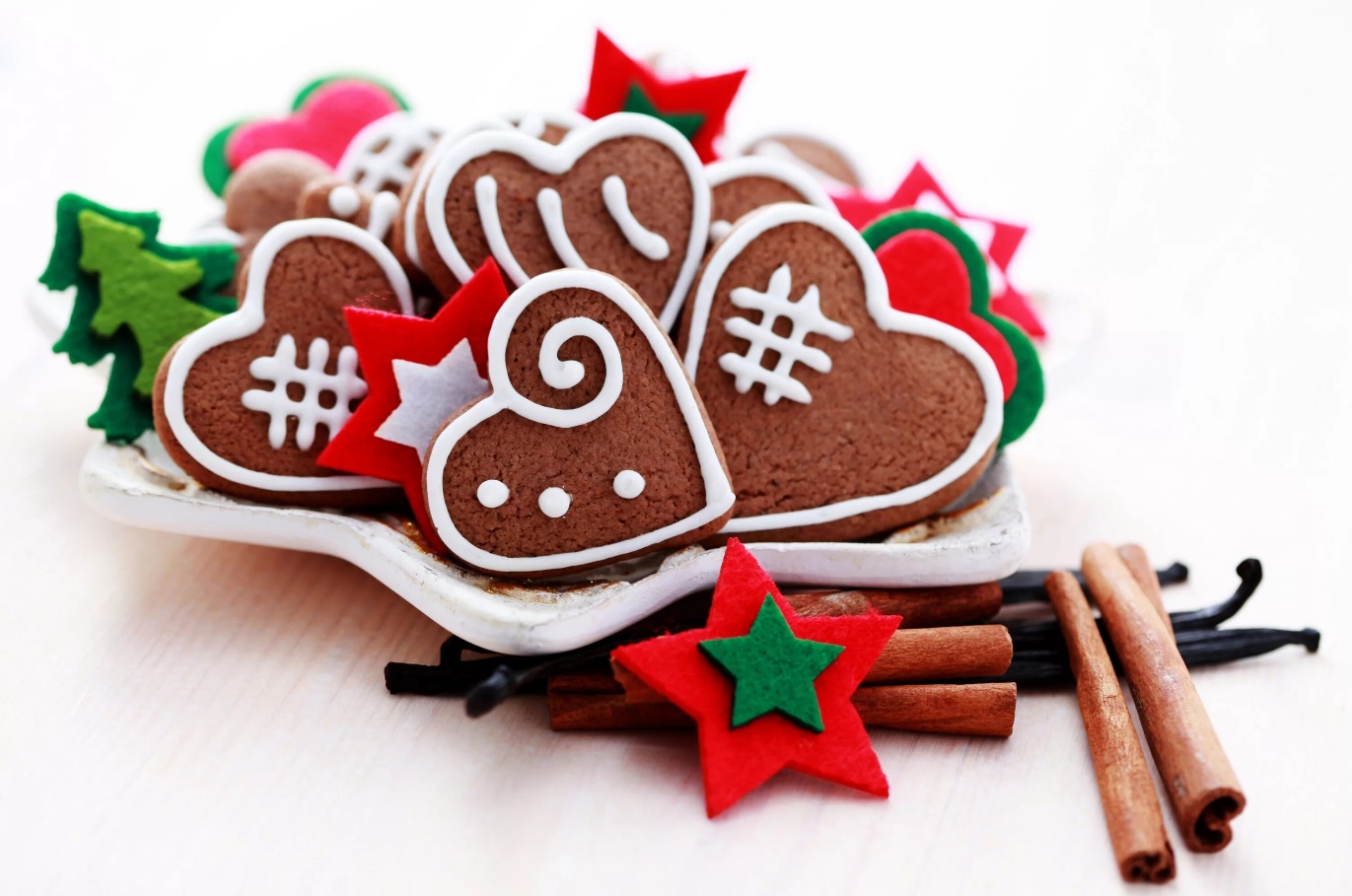 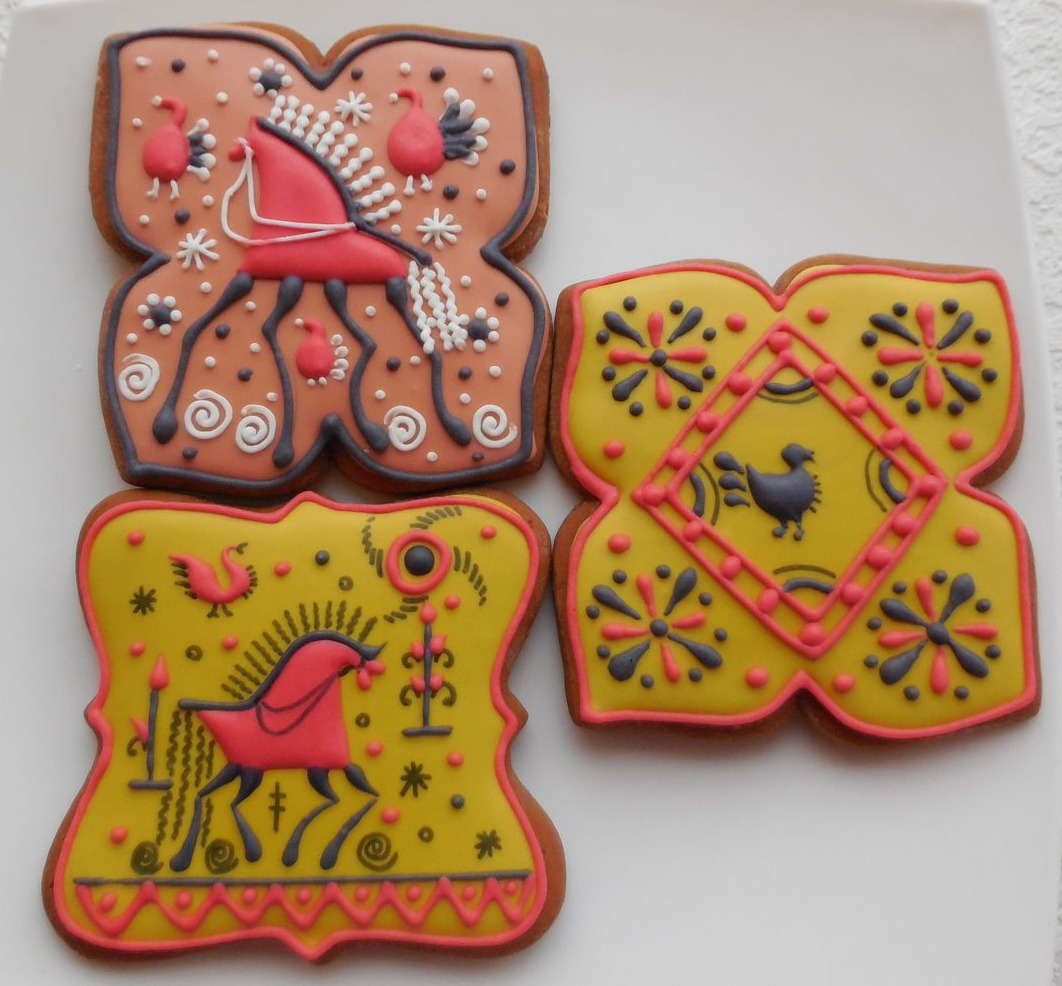 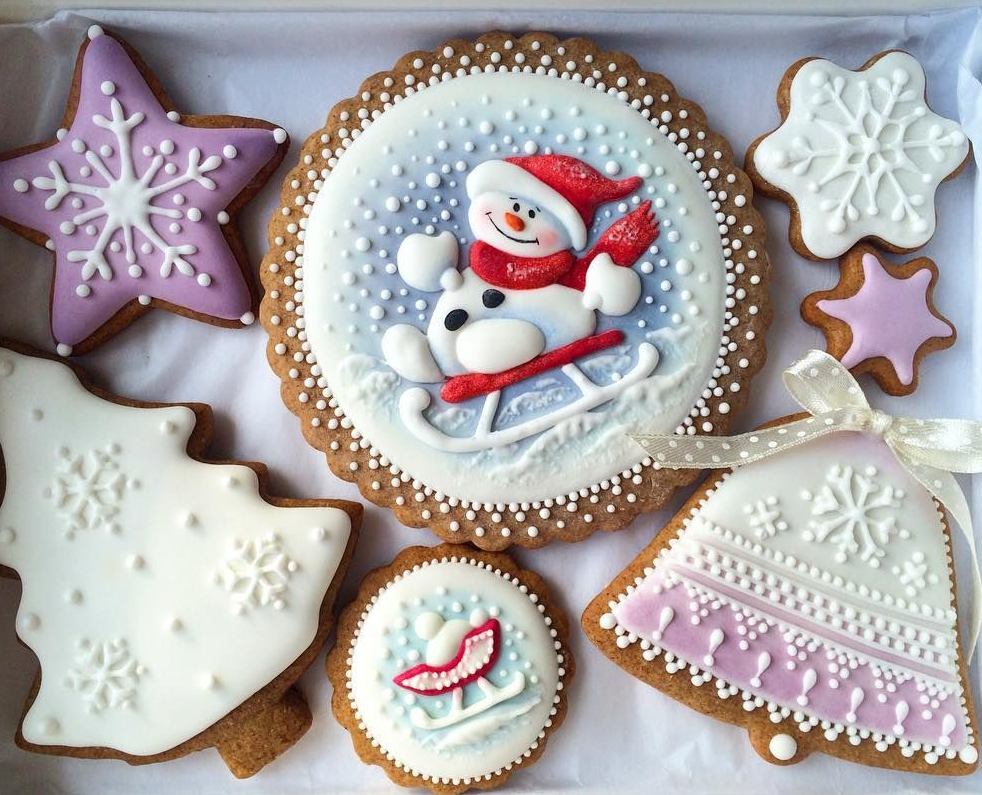 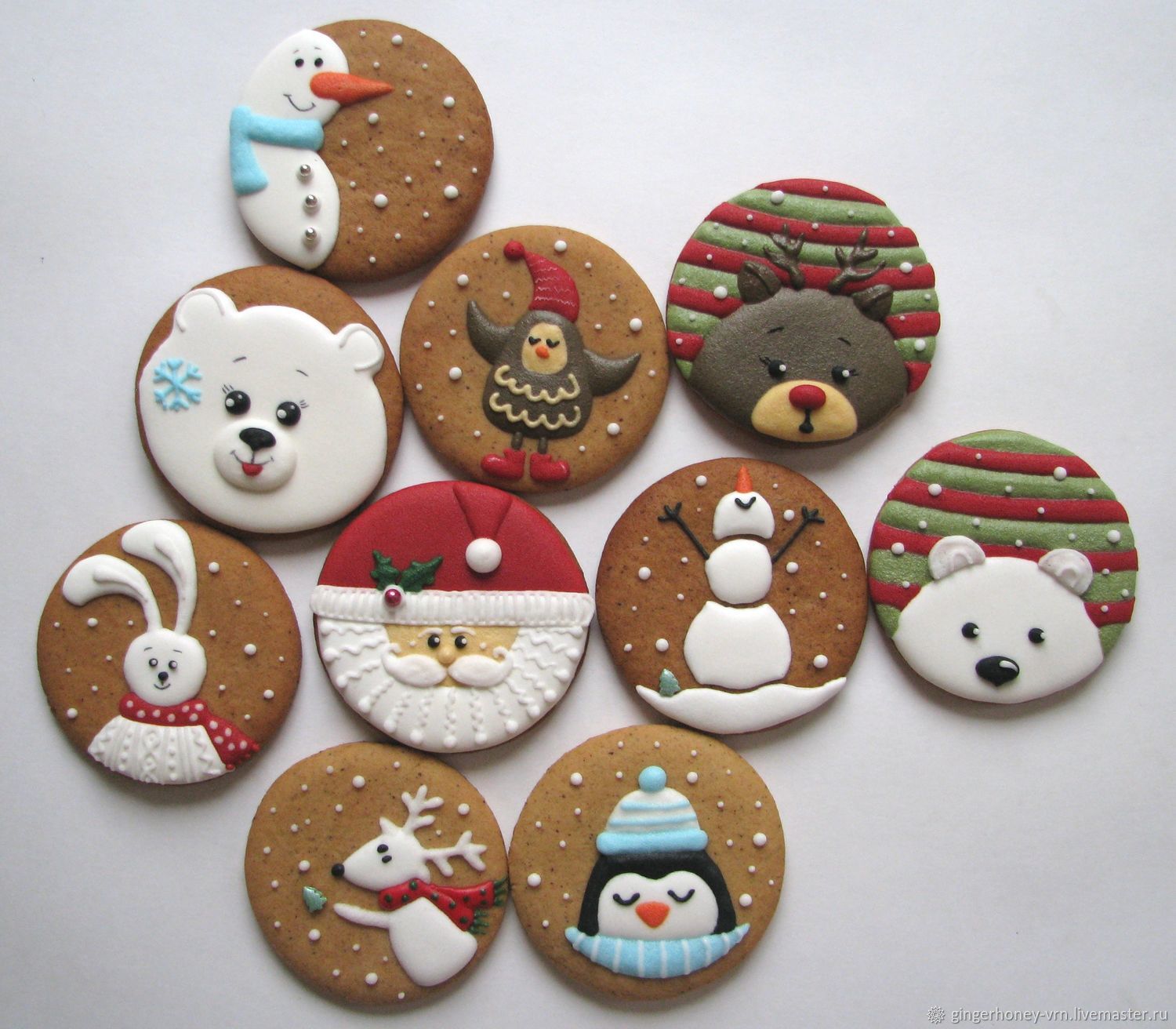 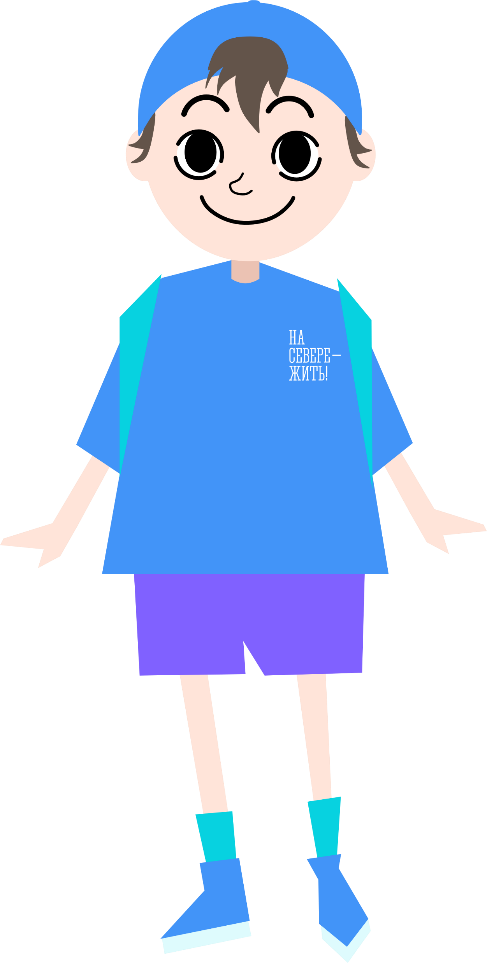 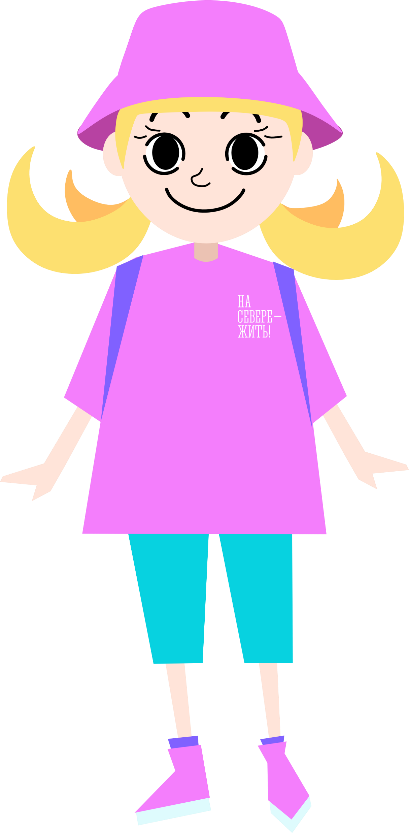 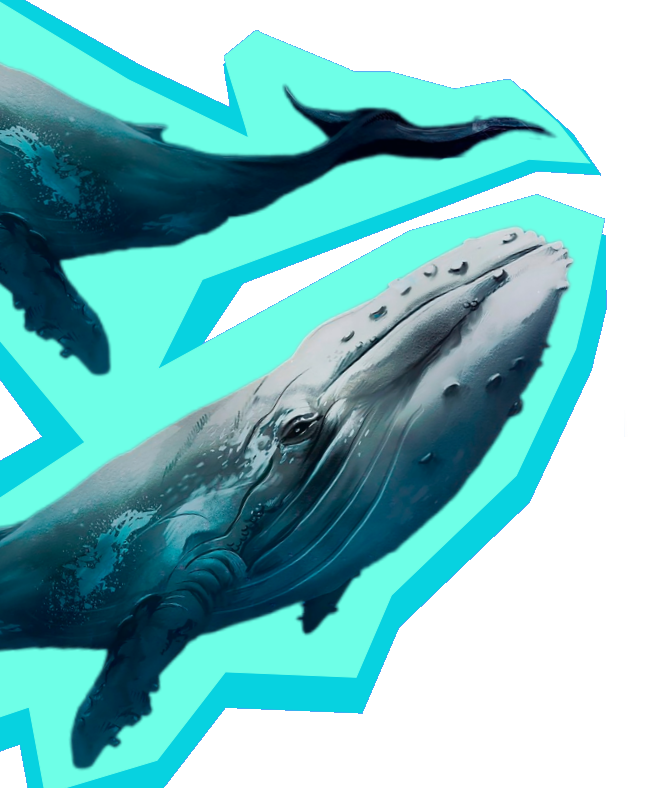 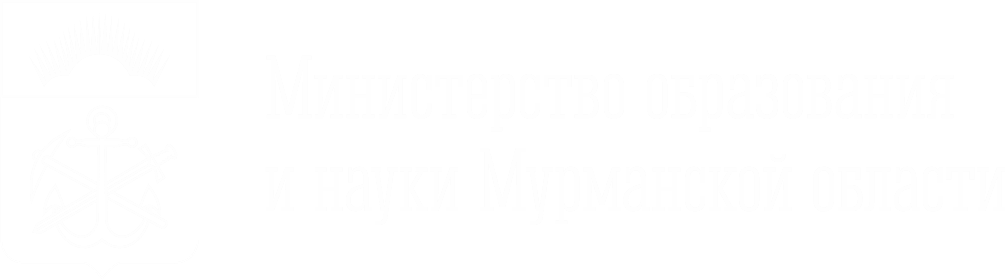 Мастера 
Кольского 
полуострова
13 декабря 2024 год
#насевережить